ＤＸ（ディーエックス）デジタル・トランスフォーメーション
できるだけ優しく解説していきます
経済産業省が言うDXとは
企業がビジネス環境の激しい変化に対応し、データとデジタル技術を活用して、顧客や社会のニーズを基に、製品やサービス、ビジネスモデルを変革するとともに、業務そのものや、組織、プロセス、企業文化・風土を変革し、競争上の優位性を確立すること。

。。。。と定義されてます。
DXとは、第３段階目
・第一段階は「デジタイゼーション」
　 　⇒ デジタル化
・第二段階は「デジタライゼーション」
　 　⇒ IT化
・第三段階が「デジタルトランスフォーメーション」
　　 ⇒ デジタル革新 

第一段階と第二段階は経験済です。
① デジタイゼーション（その１）
デジタル化：アナログからデジタルへ
哀愁のアナログ機器たち
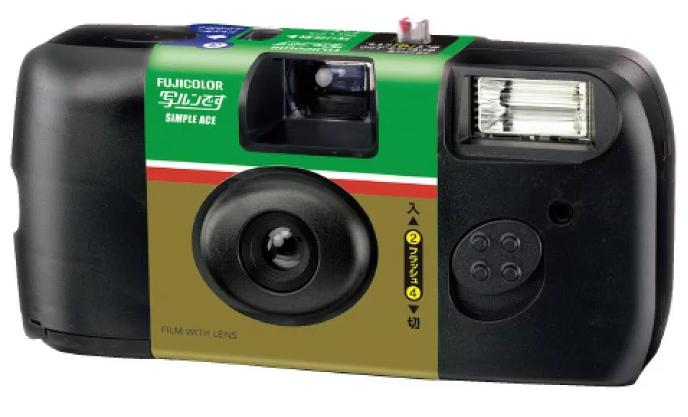 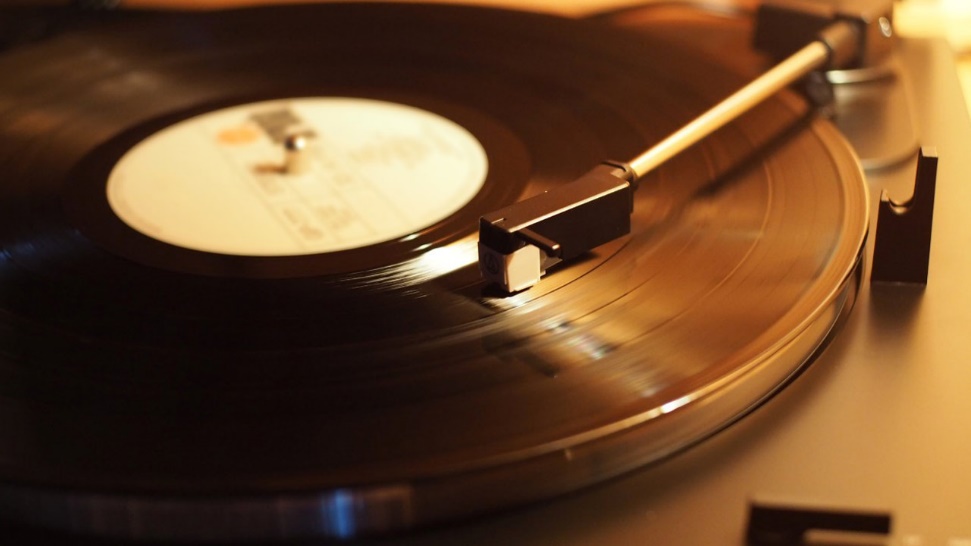 ① デジタイゼーション（その２）
デジタル化の要因
・半導体の量産化と大容量化（KB,MB,GB,TB）
　⇒ デジタルにした方がコストが安い

デジタル化した利点
・ 経年劣化がない
・ 複製が容易で、コピー劣化がない
・バックアップが取れる
① デジタイゼーション（その３）
例：ワープロは便利

　・きれいな書類が何部でも印刷できる（DTP）。
　・最終成果物は紙でしたが、データで保存。
　・一度作成した文書を元に再利用できる。
　・ドキュメントをメールで送ることも。
① デジタイゼーション（その４）
例：会議のやり方

　・ワープロを使って参加者全員に資料を配布。
　・会議室を押さえるには予約表を共有。
　・会議を行いながら議事録作成。
　・会議終了後は、責任者の押印後にコピー。
　・紙ではなくPDF（ファイル）でメールで送るなど。
②デジタライゼーション（その１）
デジタル化により、新たな価値を作り出します。
IT化：業務の新しいやり方や定型化が促進
　　⇒ システム、システム化
　　⇒ 俗人化が排除
Web化：様々なコミュニケーションの方法
　　⇒ グループウェア
　　⇒ わからないことはWebで検索（ggrks）
②デジタライゼーション（その2）
様々なIT環境が、新たな価値を生み出します。
要因としては：
・インターネット
　⇒ ECサイトで新たな販売チャネル
・グループウェア、チャットツール
　⇒ LINEを使ったユーザーサポート
②デジタライゼーション（その3）
例：ワープロは便利

　・社内で文書を共有化。
　・印刷しないままパソコンで文書を閲覧。
　・PDF（ファイル）化してメール等で配布。
②デジタライゼーション（その4）
例：会議のやり方

　・グループウェアで会議予定、会議室予約
　　資料などをメンバーに事前配布。
　・会議内容をグループェアで共有。
　・フロー指定により、上長の押印もグループ
　　ウェア内部で完結。
　・他部門への議事録参照の有無も制御。
③ DX （その１）
デジタル化により、仕事のやり方などを根本的
に再構築、変革（トランスフォーメーション）する
ことをDXといいます。

本来何をするために、今の仕事があるのかを、
デジタル技術やIT環境を利用して、見直し、
効率を上げ、ムダを省き、新しい世界を築く
ことです。
③ DX（その2）
環境要因としては：
・AI
　⇒ ECサイトのリコメンド機能
・クラウドシステム
　⇒ APIを使ったアプリ間の連携
・みんな使ってるスマホ
　⇒ Web技術をそのままスマホで使用
③ DX（その3）
○ECサイトのリコメンド機能
　例：https://amazon.co.jp/
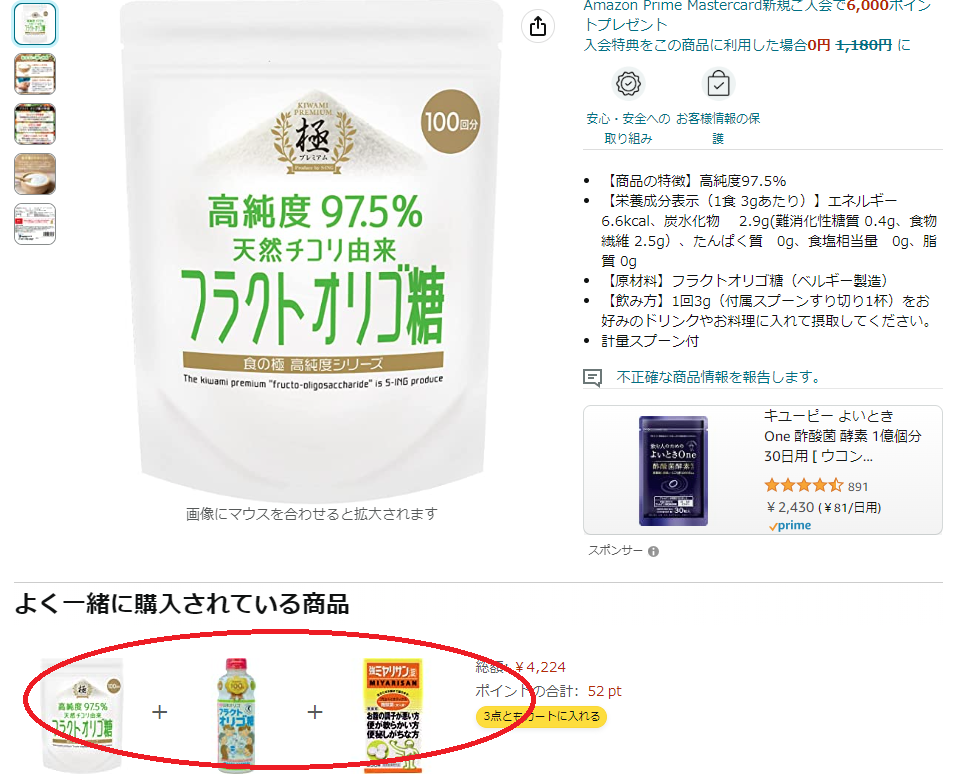 ③ DX（その4）
○クラウドシステム間の連携
　API連携=公開されている手続きで連携
　異なる会社のアプリ間でもデータのやり取りができる機能
　例：楽楽明細をAPI連携
　⇒ 請求書発行機能に楽楽明細がドッキング。
　　　PDFメール送信に加え郵送にも対応
③ DX（その5）
○スマホの普及率

スマートフォンの保有率：79.7％
13～59歳は90％以上の保有率。また、20～49歳では100％以上で、1人1台以上保有。60代も約8割の人が保有。
　　
　※情報はソフトバンクニュースから
③ DX（その6）
例：ワープロは便利

　・既に確定申告は電子化していないと手間
　・文書は電子ファイルのまま保存
　・公官庁、地方行政への提出もファイル
　・帳簿も電子ファイルのまま
　・トランクルームになんらかの変革の予感
③ DX（その7）
例：会議のやり方

　・会議の目的自体を再検討する
　・伝達するのか、課題を解決するのか
　・提案と議論、そして結論へのフロー化
　・議事録ではなく、各人へのToDoへ追加
　・達成率のチェック、PDCA